Bahrain Broadband

Impact of Recent

Cable cut
Eric Dunand
2014
Bahrain monitoring system measurements
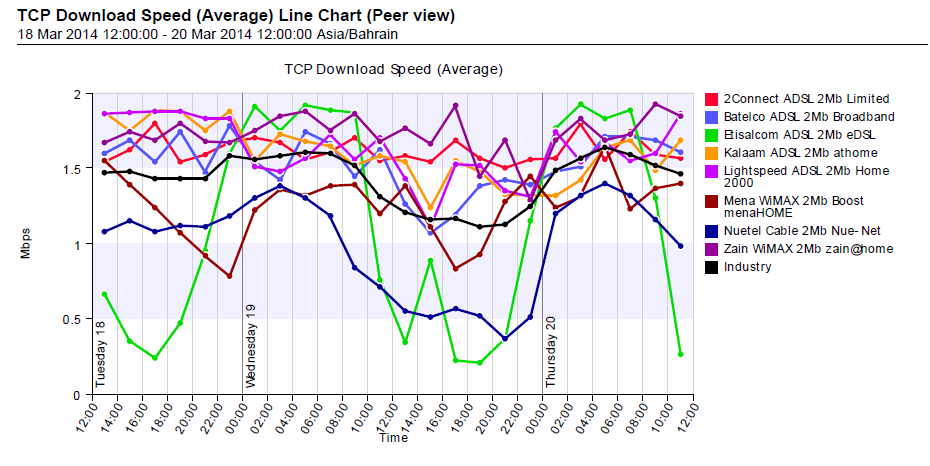 Bahrain monitoring system measurements
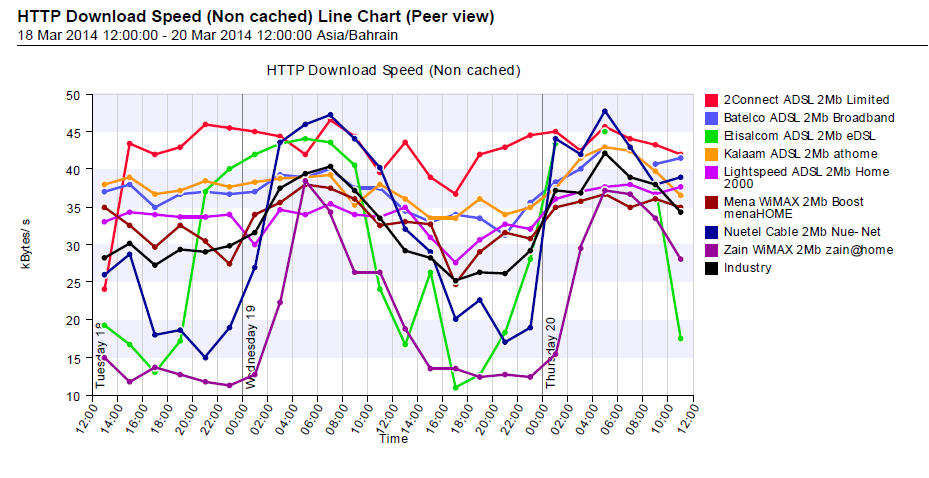 Bahrain Internet Ecosystem
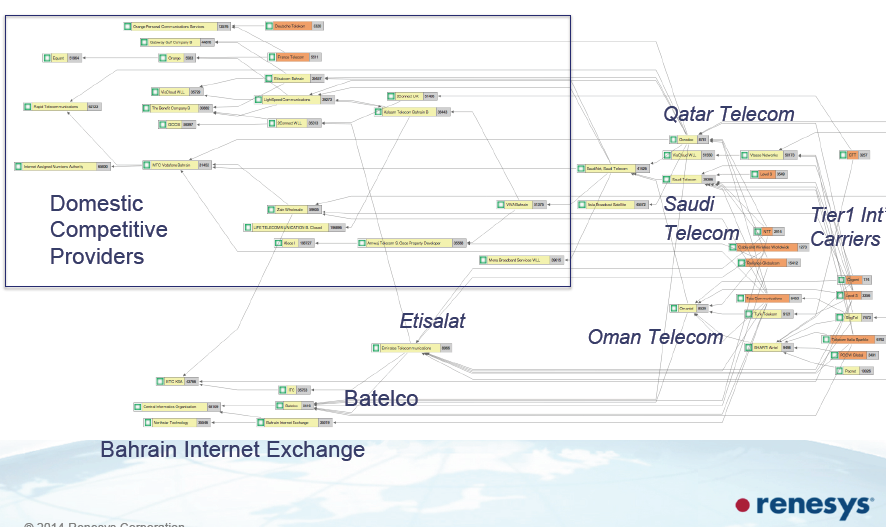 Data provided by Jim Cowie
Routes affected by Falcon cut
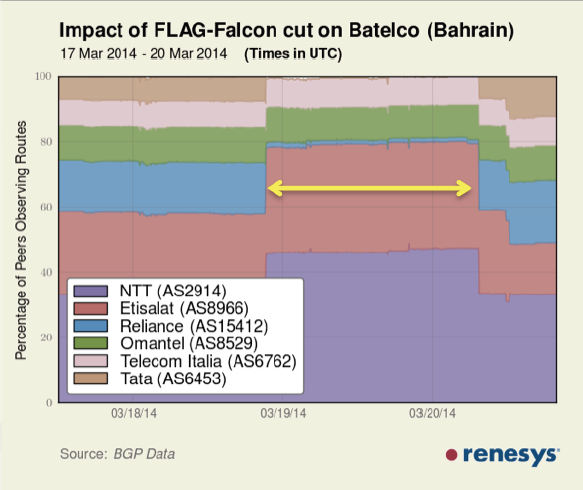 Routes affected by Falcon cut
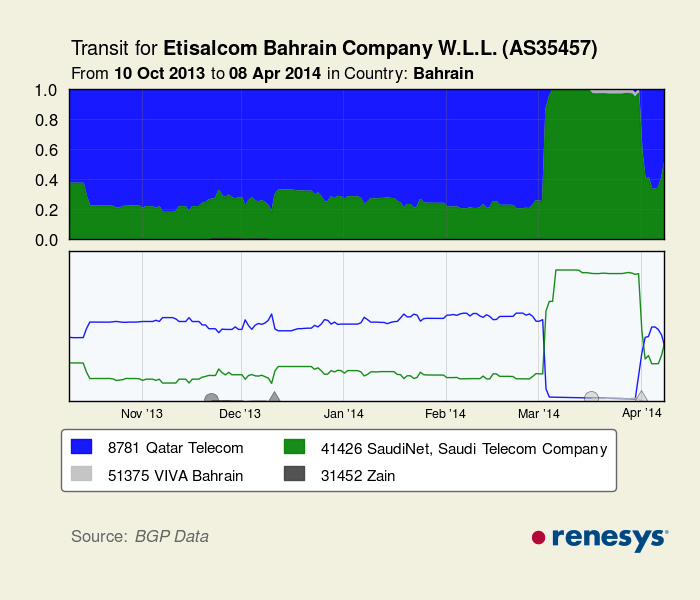 Typical Network Latencies from Bahrain
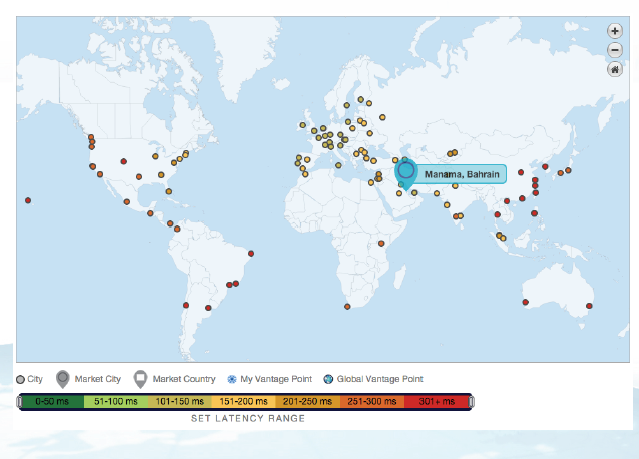 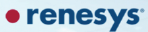 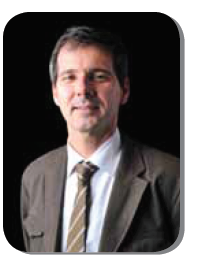 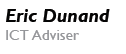 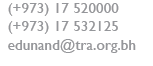 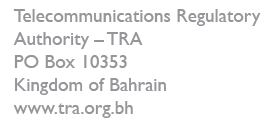 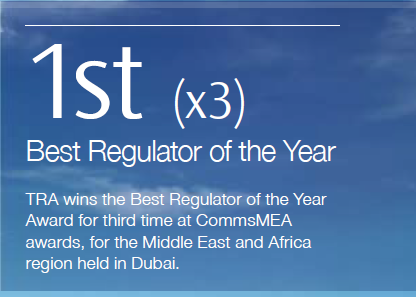 Thank You..!